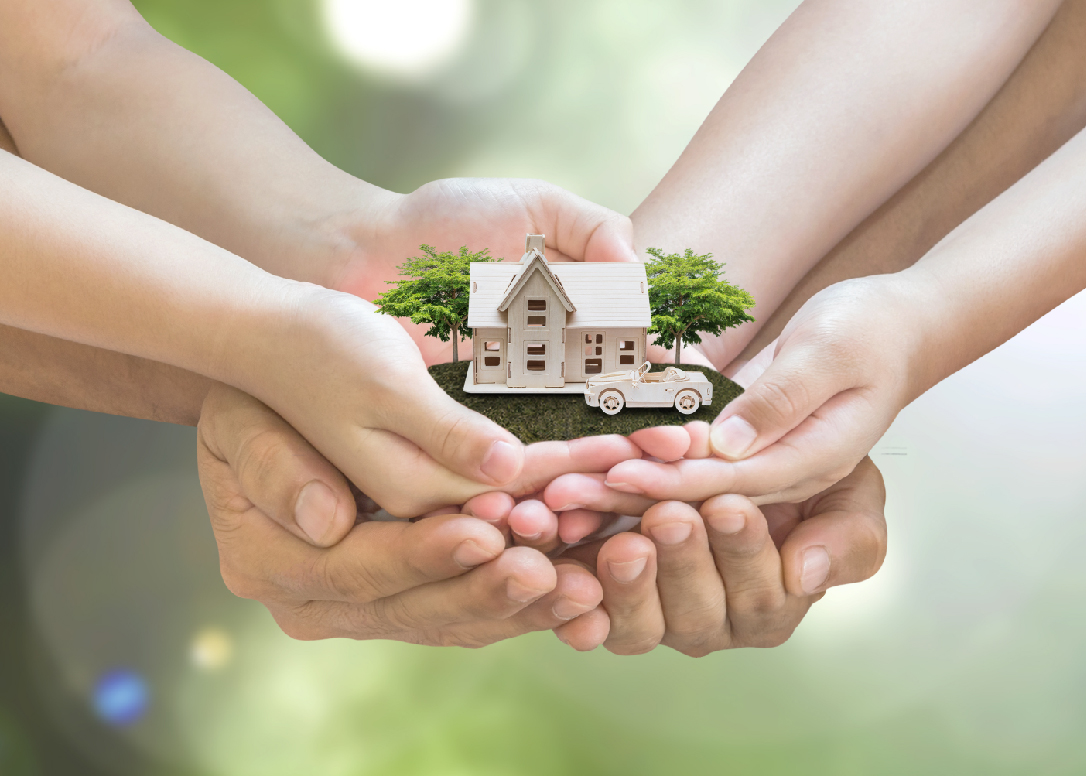 Un Hogar Feliz
Práctica Estas
5 Costumbres
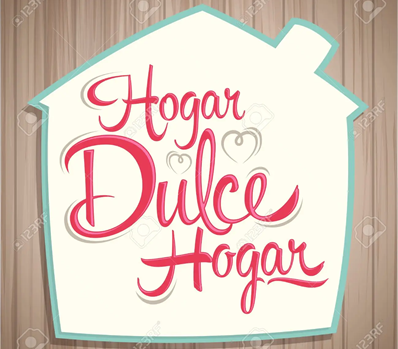 1. Comen Juntos
… Comían juntos en las casas. Compartían la comida con sencillez y alegría.   Hechos 2:46b
“Comer juntos genera un sentimiento familiar de conexión, rutina y estabilidad”
Un Hogar Feliz
Práctica Estas
5 Costumbres
MI COSTUMBRE SERÁ:
Apagar mi celular mientras como.
Disfrutar de la comida.  
Organizar  mi agenda para comer todos juntos, aunque sea una vez en el día.
2. Comparten
… Diles que empleen el dinero en hacer el bien, que se enriquezcan en buenas obras y que sean generosos, dispuestos a compartir lo que tengan..   1 Timoteo 6:18
“Tú no eres lo que tienes, eres lo que das”
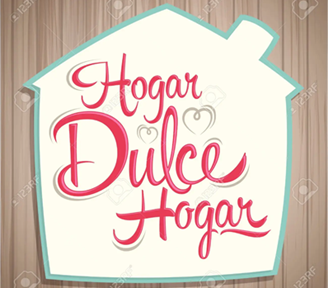 MI COSTUMBRE SERÁ:
Aprovechar cada ocasión especial para reunirnos en familia.
Compartir mis problemas, pero también mis éxitos y ganancias.
Compartir mi tiempo a través del dialogo y la compañía.
Un Hogar Feliz
Práctica Estas
5 Costumbres
3. Asisten Juntos a la Iglesia
… Cada año los padres de Jesús iban a Jerusalén para la fiesta de la Pascua. Cuando Jesús tenía doce años, fueron allá como de costumbre.   Lucas 2:41-42
“La Familia es la idea de Dios, nunca será el dulce hogar que sueñas, si Dios no hace parte de tu Familia”
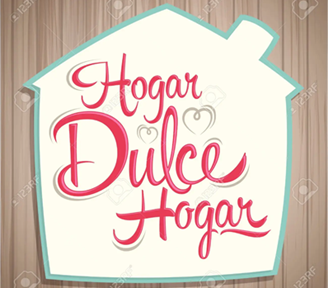 Un Hogar Feliz
Práctica Estas
5 Costumbres
MI COSTUMBRE SERÁ:
Asistir constantemente a los cultos de la Iglesia en Familia.
Orar en Familia, antes de dormir.
Tener un tiempo para compartir lo que Dios me habla a través del Devocional y en el Grupo Integral.
4. Son Sabios
… Un buen hogar se construye con sabiduría    y se basa en la inteligencia. El conocimiento llena las habitaciones de bienes valiosos y agradables.   Proverbios 24:3-4
“Muchos hogares se destruyen porque no saben como manejar las crisis, ni los éxitos”
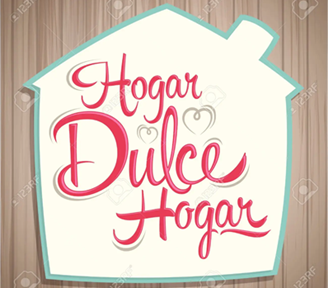 Un Hogar Feliz
Práctica Estas
5 Costumbres
MI COSTUMBRE SERÁ:
Capacitarme y promover el desarrollo actitudinal en mis hijos. 
Antes de tomar una decisión “importante” debo asesorarme de expertos en el tema.
No tomar decisiones apresuradas porque estoy contento, triste o enojado.
5. Dan Lo Mejor De Si
… Hubo un hombre en la tierra de Uz llamado Job; y era aquel hombre intachable, recto, temeroso de Dios y apartado del mal.                      Job 1:1
“Puede que seas un genio. Pero Dios dice que si no tienes amor en tu vida, todo lo que sabes no vale nada”
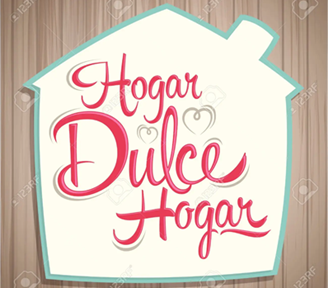 MI COSTUMBRE SERÁ:
Estar dispuesto a dejar lo que daña a mi familia y hacer lo que si le ayuda. 
Tener siempre una actitud amable y respetuosa.
No quejarme. No criticar. 
Escuchar más y hablar menos de mi.
Ser honesto, diciendo la verdad con amor.
Un Hogar Feliz
Práctica Estas
5 Costumbres
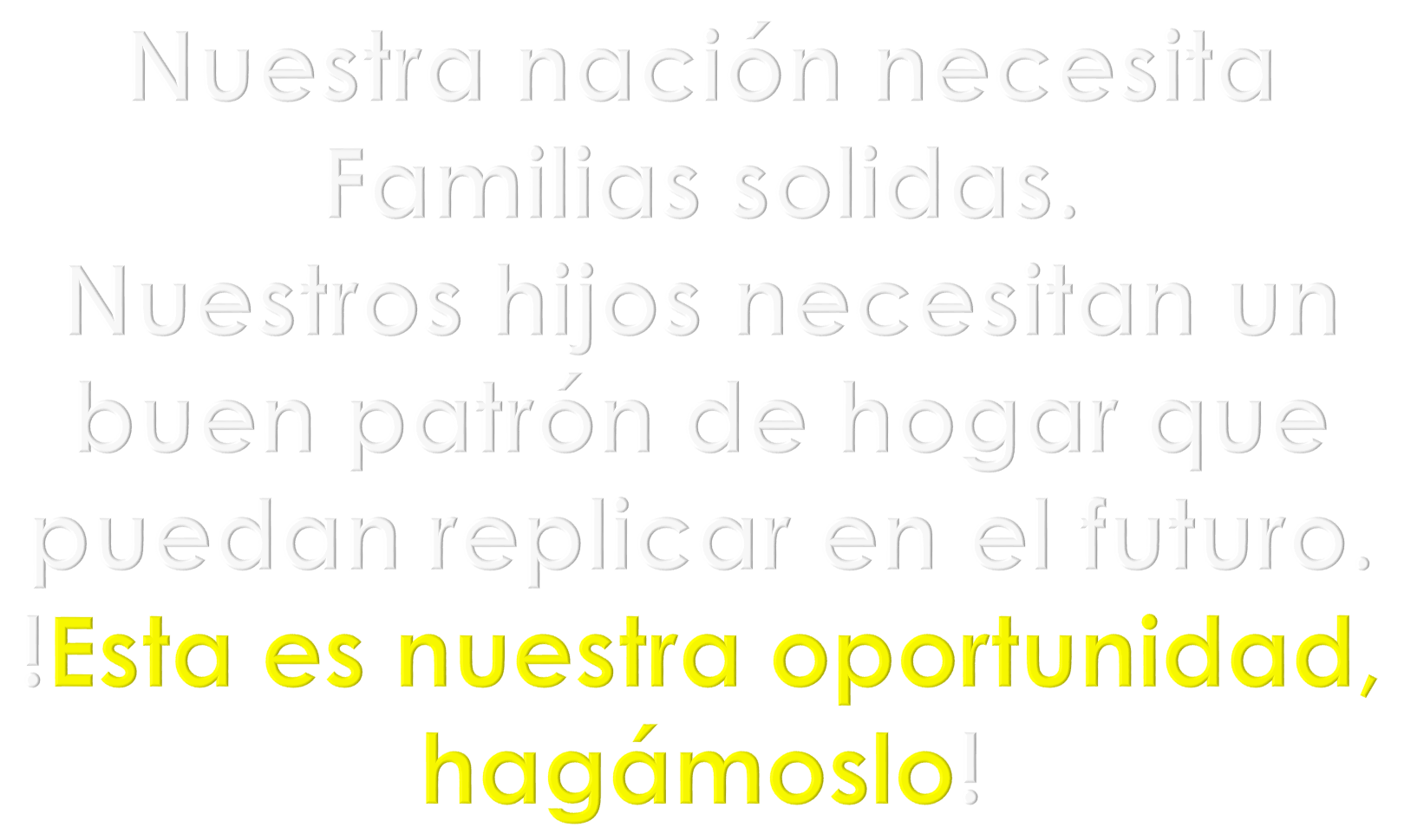 Querido Jesucristo, quiero vivir una vida maravillosa. Y quiero tener un hogar feliz. Sé que no tendré una si solo vivo para mí. Por eso hoy me entrego a ti. Yo y mi casa vamos a servir al Señor. Quiero que mi familia sea un lugar de juego y diversión, no solo de trabajo y negatividad. Quiero que mi familia sea un lugar donde nos animemos unos a otros a crecer constantemente. Quiero estar en una familia que sea un refugio en la tormenta, un refugio seguro, un refugio de amor. Ayúdame a proteger a mi familia, no solo sus cuerpos sino también sus mentes. Quiero que mi familia te sirva sirviendo a los demás.
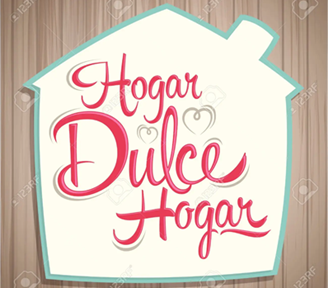 Ayúdanos a encontrar la misión de nuestra familia, nuestro propósito, lo que moldeaste para que hiciera nuestra familia. Ayúdame a enseñar a mis hijos a ser generosos modelando la generosidad con Dios y con los demás. Ayúdame a tener una visión bifocal para no solo preocuparme por mi familia sino enseñarles a cuidar del mundo entero. Que seamos modelos de dedicación, servicio, generosidad y oración. No puedo hacer esto por mi cuenta, Señor. Así que te pido que vengas a mi vida y tomes el control completo de cada área y me des el poder de hacer lo correcto. En tu nombre hago esta oración. Amén”.
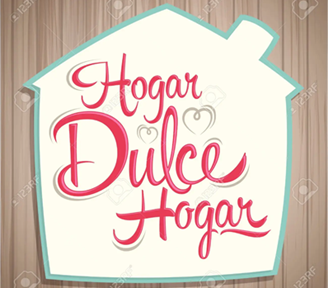